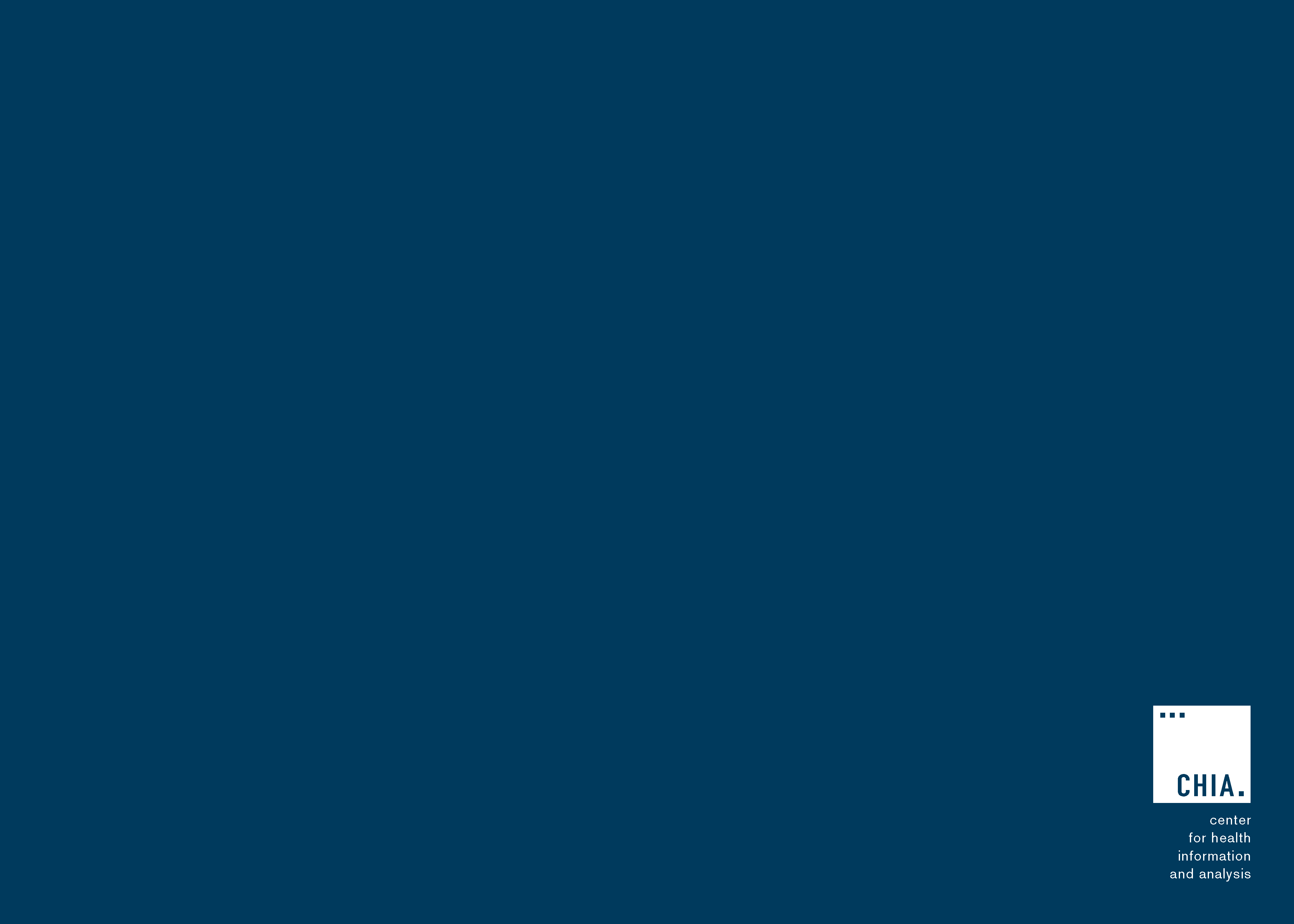 Massachusetts All-Payer Claims Database:Technical Assistance Group (TAG)
March 11, 2014
[Speaker Notes: Welcome everyone to the March APCD TAG call.  This is Kathy Hines Director of Data Compliance and Support]
Agenda
Projects
 	
  File Transmission

 	Version 3 Notes
Projects
MA Health Connector Risk Adjustment

  CHIA – Total Medical Expenses (TME)

  Division of Insurance
File Transmission
Interim solution working

  	SENDS+ is required for encryption

 	Notify liaison of issues
Version 3 Notes
Progress Continues

 	Working variances for project needs
QUESTIONS?
Next Meetings
Tuesday,  April 8th at 2:00 pm

Tuesday, May 13th at 2:00 pm
Questions emailed to APCD Liaisons

Questions emailed to CHIA 
	(CHIA-APCD@state.ma.us).  

Questions on the Data Release and Application emailed to CHIA (apcd.data@state.ma.us)